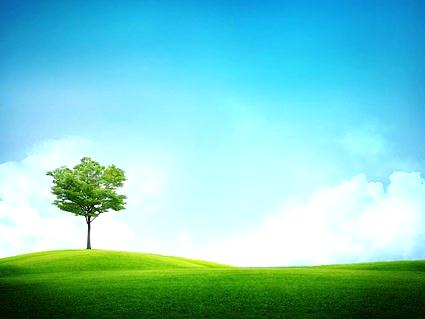 Hot Issue:
Population Policy (3)
Opportunities and Challenges in an Ageing Society
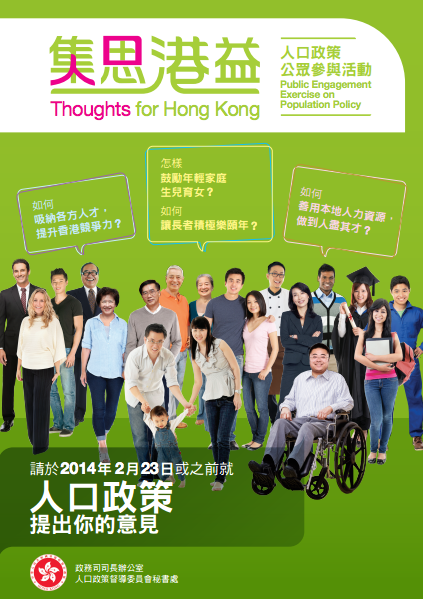 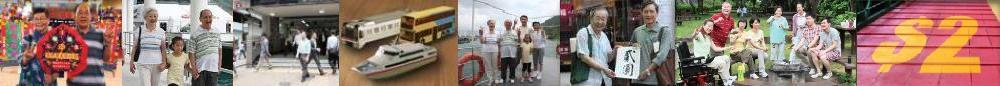 1
Introduction
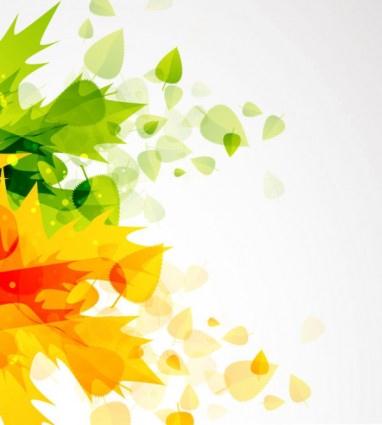 Hong Kong is facing a rapidly ageing population. According to data from the Census and Statistics Department (C&SD), nearly one in every three people in Hong Kong will be 65 or above by 2041. Most of the opinions reflect that our ageing population will become a burden for the society. To meet the growing demands on social security, healthcare and elderly services arising from the ageing population, our public expenditures must increase in these areas in the future. However, other opinions reflect that the coming generations of elderly people will be better-off than the past generations in terms of health, education and wealth. They will become a group of customers with high potential purchasing power. Therefore, ageing population presents plenty of business opportunities for the community. Moreover, retired elderly people could still engage themselves in different kinds of activities, such as continuing to work to sustain a productive life, and/or participating in voluntary work. Hong Kong is facing a pressing problem of ageing population. How different sectors of the community could reach a consensus on issues such as allocation of resources to create an age-friendly environment and allow the elderly people to stay active and enjoy life is an issue worthy of deep probing.
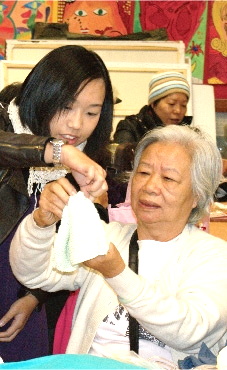 2
Questions for Enquiry
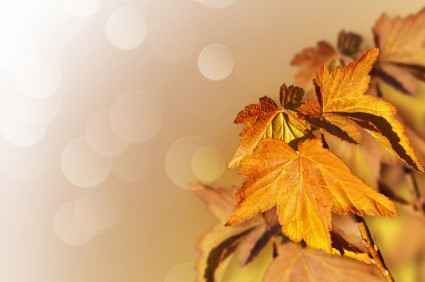 1. There is a view that senior citizens would bring plenty of business opportunities. What kinds of occupations do you think the youths in Hong Kong could choose so as to embrace the opportunities brought by the ageing population? Why?
2. Do you think the measures provided by Hong Kong to support elderly people retiring on the mainland are effective? For elderly people who wish to retire on the mainland, are these support measures their major considerations? Why or why not?
3. In order to achieve the goal of ‘Active Ageing’, which aspects does Hong Kong need improvements the most? Why?
3
Background
Secretariat of the Steering Committee on Population Policy, Chief Secretary for Administration’s Office. (2013). Public Engagement Exercise on Population Policy(2013.10.24. – 2014.2.23). Retrieved from http://www.hkpopulation.gov.hk/public_engagement/en/

Information Services Department, HKSAR. (24 Oct 2013). Chief Secretary’s Opening Speech at the Press Conference on population policy public engagement exercise. (Chinese Only) Retrieved from http://www.info.gov.hk/gia/general/201310/24/P201310240689.htm 

Information Services Department, HKSAR. (24 Oct 2013). Transcript of Remarks at Press Conference on Population Policy Public Engagement Exercise. Retrieved from http://www.info.gov.hk/gia/general/201310/24/P201310240695.htm
＞More Information
Question for Enquiry (2)
Question for Enquiry (3)
Question for Enquiry (1)
Background Information
4
Background
Information Services Department, HKSAR. (29 Dec 2013). Financial Secretary talks about the long-term plan. (Chinese only) Retrieved from http://www.news.gov.hk/tc/record/html/2013/12/20131229_145734.shtml?pickList=topstories)

太陽報 (2013年12月30日) 〈政壇﹕小氣候﹕公共財政末日景象〉(取自﹕http://the-sun.on.cc/cnt/news/20131230/00408_008.html)

香港社會服務聯會 (2013年12月5日) 〈對應高齡化社會 把握銀髮契機〉(取自﹕http://www.hkcss.org.hk/c/video_detail.asp?video=1&topic_type=&content_id=1342)

World Health Organization (WTO). Health Topics: Ageing. Retrieved from http://www.who.int/topics/ageing/en/index.html  

經濟日報 (2013年12月25日) 〈高齡化社會 重視銀髮族需求〉(取自﹕http://udn.com/NEWS/FINANCE/FIN11/8382077.shtml )
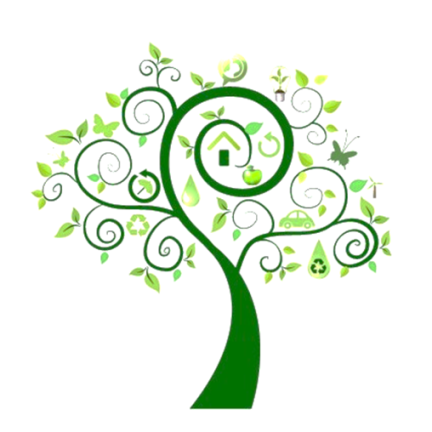 ＞More Information
Question for Enquiry (2)
Question for Enquiry (1)
Background Information
Question for Enquiry (3)
5
Background
文匯報 (2013年12月6日) 〈維持競爭力需解決勞工荒〉(取自﹕http://paper.wenweipo.com/2013/12/06/FK1312060004.htm)

信報財經新聞 (2013年11月18日) 〈社會老齡化提供創新沃土〉(取自﹕http://www.hkej.com/template/dailynews/jsp/detail.jsp?dnews_id=3856&cat_id=6&title_id=640219)

文匯報 (2013年11月17日) 〈鍾伯光專欄﹕對社會高齡化不容忽視〉(取自﹕http://paper.wenweipo.com/2013/11/17/SP1311170034.htm)

成報 (2013年6月16日) 〈面對東區人口老化的衝擊〉(取自﹕http://www.singpao.com/xw/yl/czjt/201306/t20130616_440749.html)
＞More Information
Question for Enquiry (2)
Question for Enquiry (1)
Background Information
Question for Enquiry (3)
6
Background
香港社會服務聯會 (2012年) 〈香港退休保障資訊網﹕探討香港退休保障制度問題與出路〉(取自﹕http://www.pension.org.hk/content/%E4%BA%BA%E5%8F%A3%E9%AB%98%E9%BD%A1%E5%8C%96%E8%88%87%E8%B2%A7%E7%AA%AE%E5%8C%96)

信報財經月刊 (2013年11月1日) 〈人口質與量 經濟危與機〉 (取自﹕http://www.google.com.hk/url?sa=t&rct=j&q=&esrc=s&frm=1&source=web&cd=1&ved=0CCwQFjAA&url=http%3A%2F%2Fwww.hkej.com%2Ftemplate%2Fmagazine%2Fjsp%2Fdetail.jsp%3Fjournal_id%3D102%26title_id%3D8856&ei=SkLCUqidGZGwiQe3loHADA&usg=AFQjCNHBNxJntinGB23OA7fbCsygUZm9iw)

文匯報 (2013年7月3日) 〈應對人口挑戰關鍵在於執行〉(取自﹕http://paper.wenweipo.com/2013/07/03/PL1307030006.htm)
＞More Information
Question for Enquiry (2)
Question for Enquiry (1)
Background Information
Question for Enquiry (3)
7
1. There is a view that senior citizens would bring plenty of business opportunities. What kinds of occupations do you think the youths in Hong Kong could choose so as to embrace the opportunities brought by the ageing population? Why?
香港貿發局周訊-香港版 (2013年5月29日) 〈長者人口急升 電動輪椅需求增〉(取自﹕http://www.hktdc.com/info/mi/a/hkthkc/tc/1X09TA33/1/香港貿發局周訊-香港版/長者人口急升-電動輪椅需求增.htm)

星島日報 (2013年11月22日) 〈老花佔激光矯視一成 銀髮族追求生活品質〉(取自﹕http://stepaper.stheadline.com/news_list.asp?newscat=A&newsdate=2013-11-22)

成報 (2013年11月10日) 〈銀髮市場帶來的機遇〉(取自﹕http://www.chinaexpert1979.com/message_2013_11_10_sp.html)
＞More Information
Question for Enquiry (2)
Question for Enquiry (1)
Background Information
Question for Enquiry (3)
8
1. There is a view that senior citizens would bring plenty of business opportunities. What kinds of occupations do you think the youths in Hong Kong could choose so as to embrace the opportunities brought by the ageing population? Why?
香港貿易發展局 (2013年11月20日) 〈銀髮市場有錢途〉(只有中文) (取自﹕
http://www.hktdc.com/info/mi/a/hkthkc/tc/1X09UZZ4/1/%E9%A6%99%E6%B8%AF%E8%B2%BF%E7%99%BC%E5%B1%80%E5%91%A8%E8%A8%8A-%E9%A6%99%E6%B8%AF%E7%89%88/%E9%8A%80%E9%AB%AE%E5%B8%82%E5%A0%B4%E6%9C%89%E9%8C%A2%E9%80%94.htm)

成報 (2013年9月19日) 〈現時長者產品沉悶單調 銀髮族市場潛力大〉(取自﹕http://www.singpao.com/xw/yw/201309/t20130919_460789.html)

頭條日報 (2013年9月19日) 〈新進褔祉車需求大〉(取自﹕http://hd.stheadline.com/car/car_content.asp?contid=156060&srctype=g)

香港經濟日報 (2013年6月11日) 〈長者留港退休 銀髮有商機〉(取自﹕http://www.hket.com/eti/article/2c06e5e1-402d-4b13-b4cf-89bb30c75e69-770638)
＞More Information
Question for Enquiry (2)
Question for Enquiry (1)
Background Information
Question for Enquiry (3)
9
1. There is a view that senior citizens would bring plenty of business opportunities. What kinds of occupations do you think the youths in Hong Kong could choose so as to embrace the opportunities brought by the ageing population? Why?
東方日報 (2013年8月7日) 〈旅人時光﹕無障礙馬路(上)〉(取自﹕http://orientaldaily.on.cc/cnt/lifestyle/20130807/00326_001.html)

東方日報 (2013年8月8日) 〈旅人時光﹕無障礙馬路(下)〉(取自﹕http://orientaldaily.on.cc/cnt/lifestyle/20130808/00326_001.html)

星島日報 (2012年5月12日) 〈香港人口老化造就「銀髮產業」〉(取自﹕http://www.hkcna.hk/content/2012/0512/140963.shtml)

文匯報 (2013年3月20 日) 〈羅致光﹕發展銀髮產業有需求〉(取自﹕http://www.hksdri.org/home/2012-09-12-06-30-19)

晴報 (2013年10月7日) 〈銀髮旅遊〉(取自﹕http://www.skypost.hk/column/%E9%BB%83%E7%B6%BA%E9%9B%AF/007007001001/%E9%8A%80%E9%AB%AE%E6%97%85%E9%81%8A/112321)
＞More Information
Question for Enquiry (2)
Question for Enquiry (1)
Background Information
Question for Enquiry (3)
10
1. There is a view that senior citizens would bring plenty of business opportunities. What kinds of occupations do you think the youths in Hong Kong could choose so as to embrace the opportunities brought by the ageing population? Why?
The Hong Kong Polytechnic University, Project for the Third Age (Chinese only) Retrieved from http://www.e123.hk/site/polyuiaa/home/

信報財經月刊 (2013年4月1日) 〈我不是長者，我只是銀髮—探討50歲後的商機〉(取自﹕http://www.hkej.com/template/magazine/jsp/detail.jsp?journal_id=95&title_id=8280)

Hong Kong Sustainable Development Research Institute. (April, 2013). Seminar on Silver-hair Industry Development and Elderly Employment. Retrieved from http://www.hksdri.org/eng/activities/public-policy-forum/seminar-on-silver-hair-industry-development-and-elderly-employment
＞More Information
Question for Enquiry (2)
Question for Enquiry (1)
Background Information
Question for Enquiry (3)
11
2. Do you think the measures provided by Hong Kong to support elderly people retiring on the mainland are effective? For elderly people who wish to retire on the mainland, are these support measures their major considerations? Why or why not?
Information Services Department, HKSAR. (29 Oct 2013). Government makes efforts to promote “Active Ageing” (with photos). Retrieved from http://www.info.gov.hk/gia/general/201110/29/P201110280335.htm 

星島日報 (2013年6月24日) 〈長者屋規劃不容小覷〉(取自﹕http://www.google.com.hk/url?sa=t&rct=j&q=&esrc=s&frm=1&source=web&cd=1&ved=0CCwQFjAA&url=http%3A%2F%2Fstepaper.stheadline.com%2Fnews_list.asp%3Fnewscat%3DA%26newsdate%3D2013-06-24&ei=4kTCUob0EMaFiQfix4HADA&usg=AFQjCNFTsd8Jvltw4BWplPGMgWF36pG7nQ)

大公報 (2013年10月24日) 〈「登陸養老」引發「銀髮商機」〉(取自﹕http://news.takungpao.com.hk/paper/q/2013/1024/1986658.html)
＞More Information
Question for Enquiry (2)
Question for Enquiry (1)
Background Information
Question for Enquiry (3)
12
2. Do you think the measures provided by Hong Kong to support elderly people retiring on the mainland are effective? For elderly people who wish to retire on the mainland, are these support measures their major considerations? Why or why not?
Labour and Welfare Bureau, Legislative Council. (11 Mar 2013). Legistlative Council Panel on Welfare Services Promoting Active Ageing. Retrieved from http://www.legco.gov.hk/yr12-13/english/panels/ws/papers/ws0311cb2-737-5-e.pdf 

Hong Kong Housing Society (18 Jan 2013). Promoting “active ageing” and “ageing in place” (Chinese Only). Retrieved from http://www.cadenza.hk/cadenza/cp/pdf/AIMS/05aky.pdf )

都市日報 (2013年2月28日) 〈研人口老化增長者宿位〉(取自﹕http://hanyu.com/2013/02/27/%E7%A0%94%E4%BA%BA%E5%8F%A3%E8%80%81%E5%8C%96%E5%A2%9E%E9%95%B7%E8%80%85%E5%AE%BF%E4%BD%8D/)
＞More Information
Question for Enquiry (2)
Question for Enquiry (1)
Background Information
Question for Enquiry (3)
13
2. Do you think the measures provided by Hong Kong to support elderly people retiring on the mainland are effective? For elderly people who wish to retire on the mainland, are these support measures their major considerations? Why or why not?
明報 (2013年12月5日)〈如何創造友待長者生活環境？(取自﹕http://www.mingpaotor.com/htm/News/20131205/HK-gfk4_er.htm?m=0) 

文匯報 (2013年6月7日) 〈聶德權﹕高齡化令社保安老更重要 與「好打得」〉(取自﹕http://pdf.wenweipo.com/os/2013/06/07/us-p05-0607.pdf)

太陽報 (2013年2月22日) 〈政壇﹕聽我講﹕老有所為〉(取自﹕http://the-sun.on.cc/cnt/news/20130222/00408_004.html)
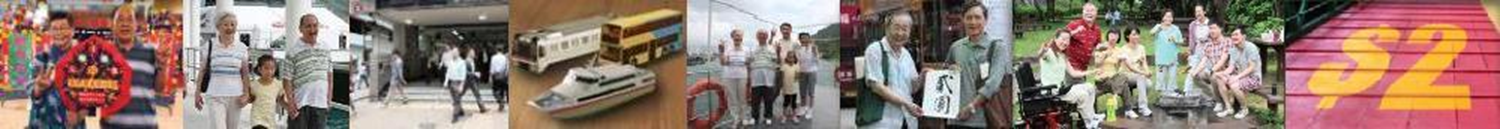 ＞More Information
Question for Enquiry (2)
Question for Enquiry (1)
Background Information
Question for Enquiry (3)
14
3. In order to achieve the goal of ‘Active Ageing’, which aspects does Hong Kong need improvements the most? Why?
Information Services Department, HKSAR. (11 Dec 2013). Secretary for Food and Heath’s speech on the medical care services for the elderly . (Chinese only). Retrieved from http://www.info.gov.hk/gia/general/201312/12/P201312120051.htm 

 Sau Po Center on Ageing and Department of Social Work & Social Administration, The University of Hong Kong. (June, 2011). Consultancy Study on Community Care Services for the Elderly Final Report. Retrieved from  http://www.elderlycommission.gov.hk/en/download/library/Community%20Care%20Services%20Report%202011_eng.pdf 

Information Services Department, HKSAR. (29 Dec 2013). Secretary for Labour and Welfare’s speech on the graduation ceremony of the Institute of Continuing Education for the Senior Citizens. (Chinese only) Retrieved from http://www.info.gov.hk/gia/general/201312/29/P201312270340.htm
＞More Information
Question for Enquiry (2)
Question for Enquiry (1)
Background Information
Question for Enquiry (3)
15
3. In order to achieve the goal of ‘Active Ageing’, which aspects does Hong Kong need improvements the most? Why?
太陽報 (2014年1月1日) 〈輪候健康中心長者「等到死」〉(取自﹕http://hk.news.yahoo.com/%E8%BC%AA%E5%80%99%E5%81%A5%E5%BA%B7%E4%B8%AD%E5%BF%83%E9%95%B7%E8%80%85-%E7%AD%89%E5%88%B0%E6%AD%BB-224015073.html)

經濟通 (2013年12月11日) 〈面對人口老化，香港可以做甚麼？〉(取自﹕http://www.etnet.com.hk/www/tc/news/commentary_expert_detail.php?newsid=ETN231210144&category=stocks&expert=tonychan)

太陽報 (2013年12月14日) 〈石仔嶺長者要求原區安置〉(取自﹕http://hk.news.yahoo.com/%E7%9F%B3%E4%BB%94%E5%B6%BA%E9%95%B7%E8%80%85%E8%A6%81%E6%B1%82%E5%8E%9F%E5%8D%80%E5%AE%89%E7%BD%AE-224517570.html)
＞More Information
Question for Enquiry (2)
Question for Enquiry (1)
Background Information
Question for Enquiry (3)
16
3. In order to achieve the goal of ‘Active Ageing’, which aspects does Hong Kong need improvements the most? Why?
數位時代網站 (2013年11月25日) 〈迎接高齡化社會，亞洲各企業投入醫療IT市場〉(取自﹕http://www.bnext.com.tw/article/view/id/30157)

信報財經新聞 (2013年4月20日) 〈為銀髮族添上色彩的社企〉(取自﹕http://etnet.com.hk/www/tc/seg/columnists_detail.php?newsid=189&columnists=educationforgood)

晴報 (2013年12月27日) 〈迎接高齡化社會帶來的機遇〉(取自﹕http://www.skypost.hk/newsDetail/headline?headline=%E8%BF%8E%E6%8E%A5%E9%AB%98%E9%BD%A1%E5%8C%96%E7%A4%BE%E6%9C%83%E5%B8%B6%E4%BE%86%E7%9A%84%E6%A9%9F%E9%81%87)
＞More Information
Question for Enquiry (2)
Question for Enquiry (1)
Background Information
Question for Enquiry (3)
17
3. In order to achieve the goal of ‘Active Ageing’, which aspects does Hong Kong need improvements the most? Why?
香港經濟日報 (2013年11月28日) 〈城市也會老 如何變年輕〉(取自﹕http://hk.news.yahoo.com/%E5%9F%8E%E5%B8%82%E4%B9%9F%E6%9C%83%E8%80%81-%E5%A6%82%E4%BD%95%E8%AE%8A%E5%B9%B4%E8%BC%95-225857053.html)

香港經濟日報 (2013年8月9日)〈可活到120歲？長命百歲更煩惱〉(取自﹕http://hk.news.yahoo.com/%E5%8F%AF%E6%B4%BB%E5%88%B0120%E6%AD%B2-%E9%95%B7%E5%91%BD%E7%99%BE%E6%AD%B2%E6%9B%B4%E7%85%A9%E6%83%B1-224740840.html)
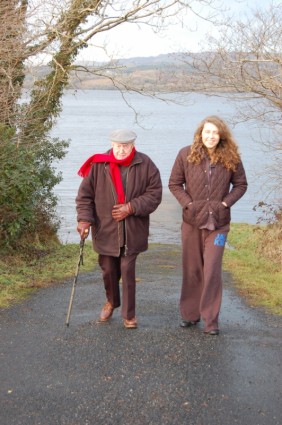 Question for Enquiry (2)
Question for Enquiry (1)
Background Information
Question for Enquiry (3)
18